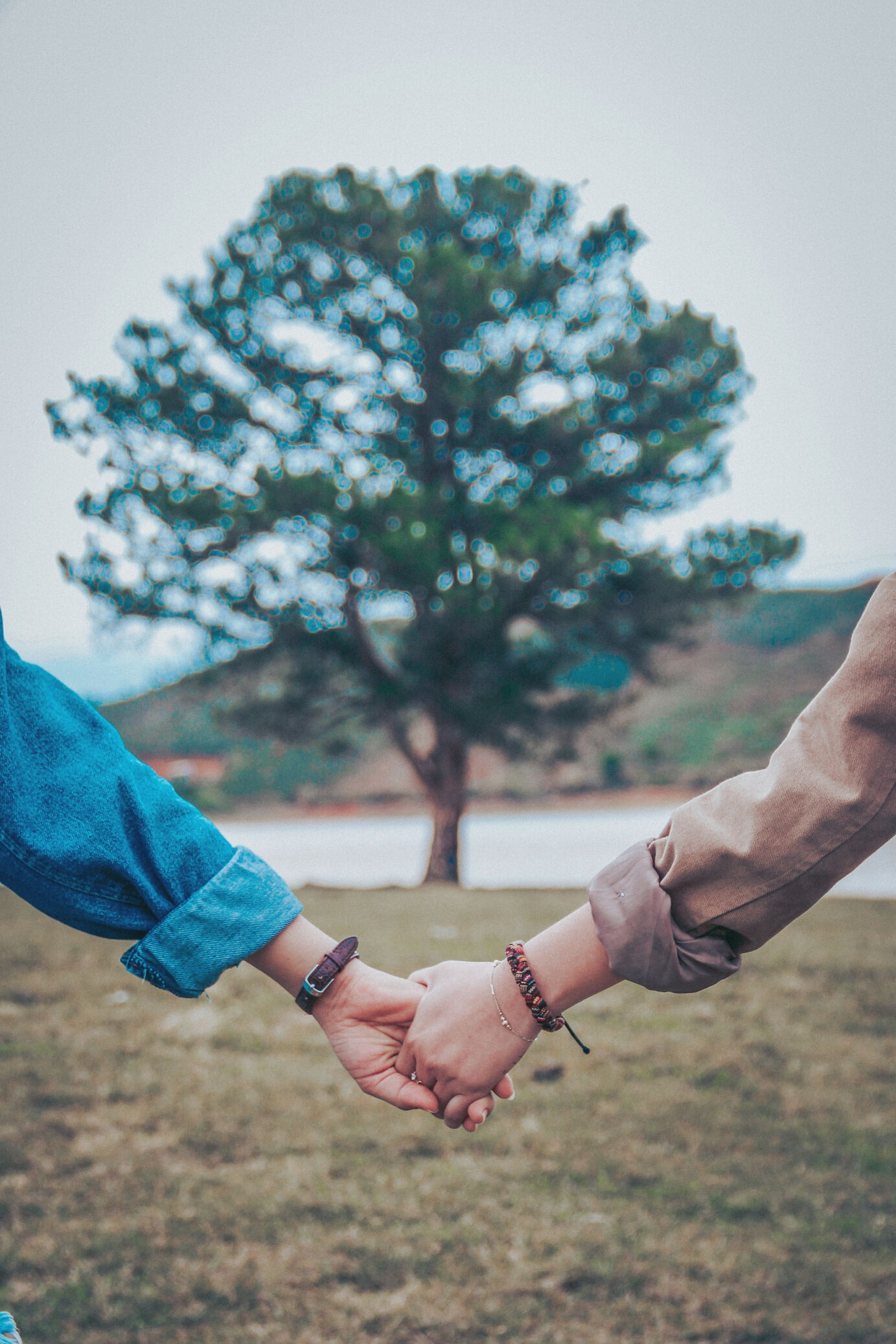 Caring for Each Other Side by Side
Inspirations 2020-22
ALL GOD'S PEOPLE SHOULD CARE FOR ONE ANOTHER AND FOR THOSE STILL OUTSIDE OF HIS KINGDOM
‘… GOD HAS SO COMPOSED THE BODY, GIVING GREATER HONOUR TO THE PART THAT LACKED IT, THAT THERE MAY BE NO DIVISION IN THE BODY, BUT THAT THE MEMBERS MAY HAVE THE SAME CARE FOR ONE ANOTHER.' 
1 CORINTHIANS 12:24-25
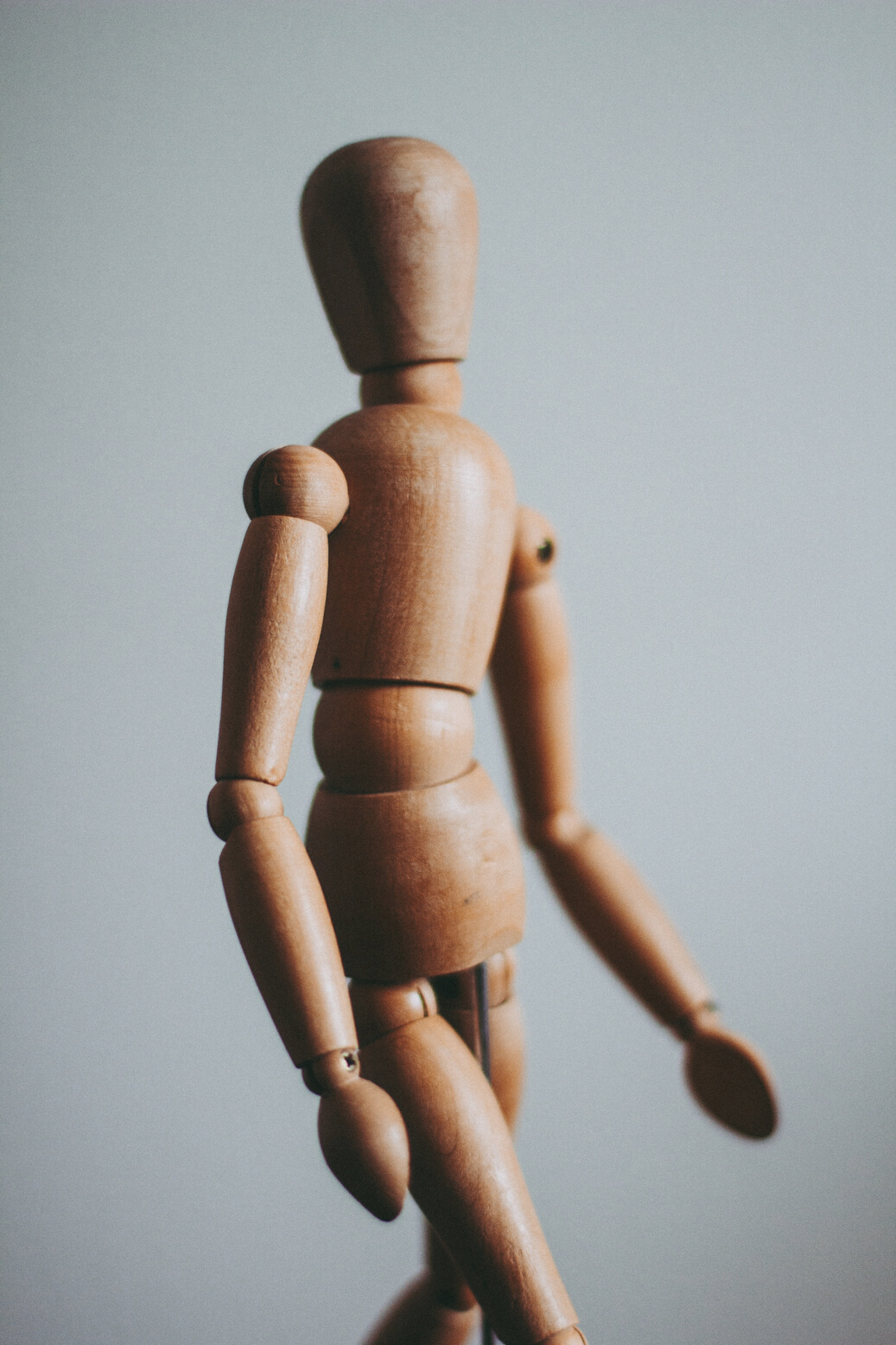 Think of the intricacies of your design.
“A NEW COMMANDMENT I GIVE TO YOU, THAT YOU LOVE ONE ANOTHER: JUST AS I HAVE LOVED YOU, YOU ALSO ARE TO LOVE ONE ANOTHER. BY THIS ALL PEOPLE WILL KNOW THAT YOU ARE MY DISCIPLES, IF YOU HAVE LOVE FOR ONE ANOTHER.”
JOHN 13:34-35
Who should we love?
Other Christians
Our neighbours
'THEREFORE, AS WE HAVE OPPORTUNITY, LET US DO GOOD TO ALL PEOPLE, ESPECIALLY TO THOSE WHO BELONG TO THE FAMILY OF BELIEVERS.' GALATIANS 6:10
“WHICH OF THESE THREE DO YOU THINK WAS A NEIGHBOR TO THE MAN WHO FELL INTO THE HANDS OF ROBBERS?”
THE EXPERT IN THE LAW REPLIED,
“THE ONE WHO HAD MERCY ON HIM.”
JESUS TOLD HIM, “GO AND DO LIKEWISE.”
LUKE 10:36-37
In obedience
As unto him
'IT IS THE LORD CHRIST YOU ARE SERVING.'
COLOSSIANS 3:24
"THIS IS MY COMMAND: LOVE EACH OTHER." JOHN 15:17
Why should we love?
For his glory
For unity
'SO THAT IN ALL THINGS GOD MAY BE PRAISED THROUGH JESUS CHRIST.'
1 PETER 4:11
'SO THAT THE BODY OF CHRIST MAY BE BUILT UP UNTIL WE ALL REACH UNITY IN THE FAITH'
EPHESIANS 4:12-13
Deeply
In action
'LOVE ONE ANOTHER DEEPLY, FROM THE HEART.' 
1 PETER 1:22
'LET US NOT LOVE WITH WORDS OR SPEECH BUT WITH ACTIONS AND IN TRUTH'
1 JOHN 3:18
How should we love?
Unselfishly
'VALUE OTHERS ABOVE YOURSELVES, NOT LOOKING TO YOUR OWN INTERESTS BUT EACH OF YOU TO THE INTERESTS OF THE OTHERS.’
PHILIPPIANS 2:4
In sincerity
'LOVE MUST BE SINCERE.'
ROMANS 12:9
Relational
Compassionate
'REJOICE WITH THOSE WHO REJOICE; MOURN WITH THOSE WHO MOURN.‘
ROMANS 12:15
'IF ONE PART SUFFERS, EVERY PART SUFFERS WITH IT.‘
1 CORINTHIANS 12:26
What does this love look like?
Supportive
Patient
'CARRY EACH OTHER’S BURDENS, AND IN THIS WAY YOU WILL FULFILL THE LAW OF CHRIST.'
GALATIANS 6:2
'LOVE IS PATIENT, 
LOVE IS KIND.'
1 CORINTHIANS 13:4
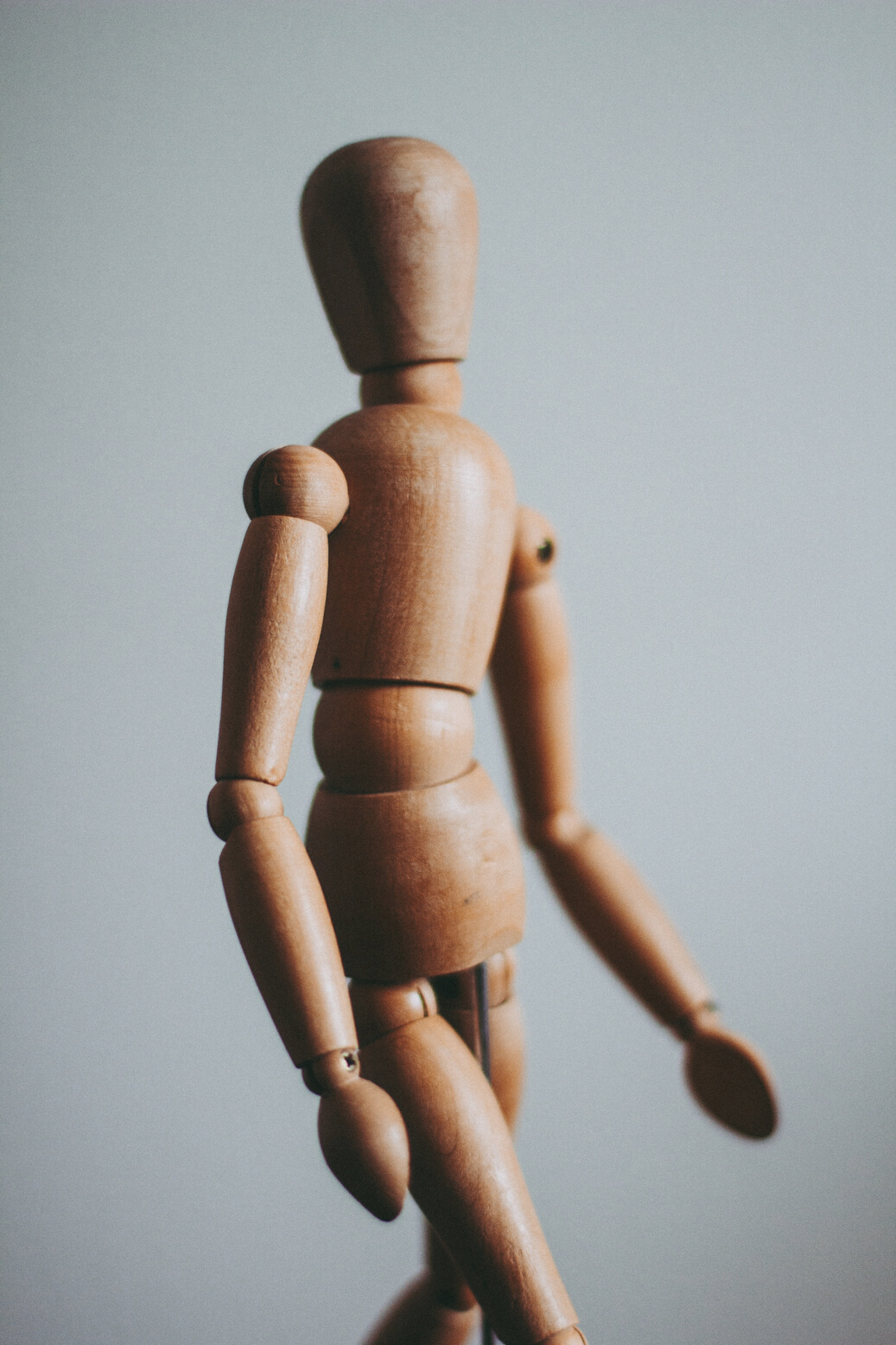 ‘… GOD HAS SO COMPOSED THE BODY, GIVING GREATER HONOUR TO THE PART THAT LACKED IT, THAT THERE MAY BE NO DIVISION IN THE BODY, BUT THAT THE MEMBERS MAY HAVE THE SAME CARE FOR ONE ANOTHER.' 
1 CORINTHIANS 12:24-25
Where do we begin?
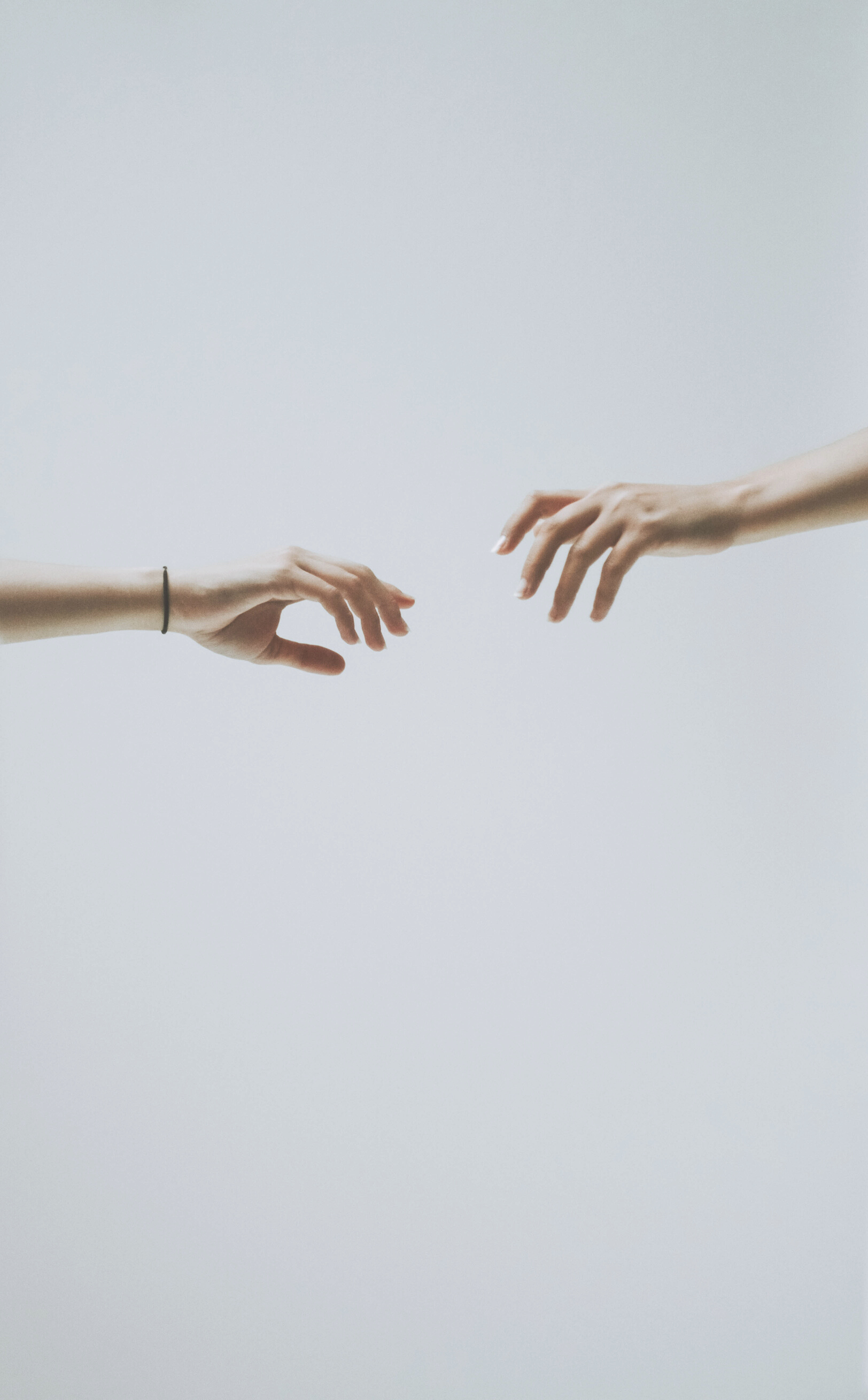 USING YOUR ARMS AND HANDS
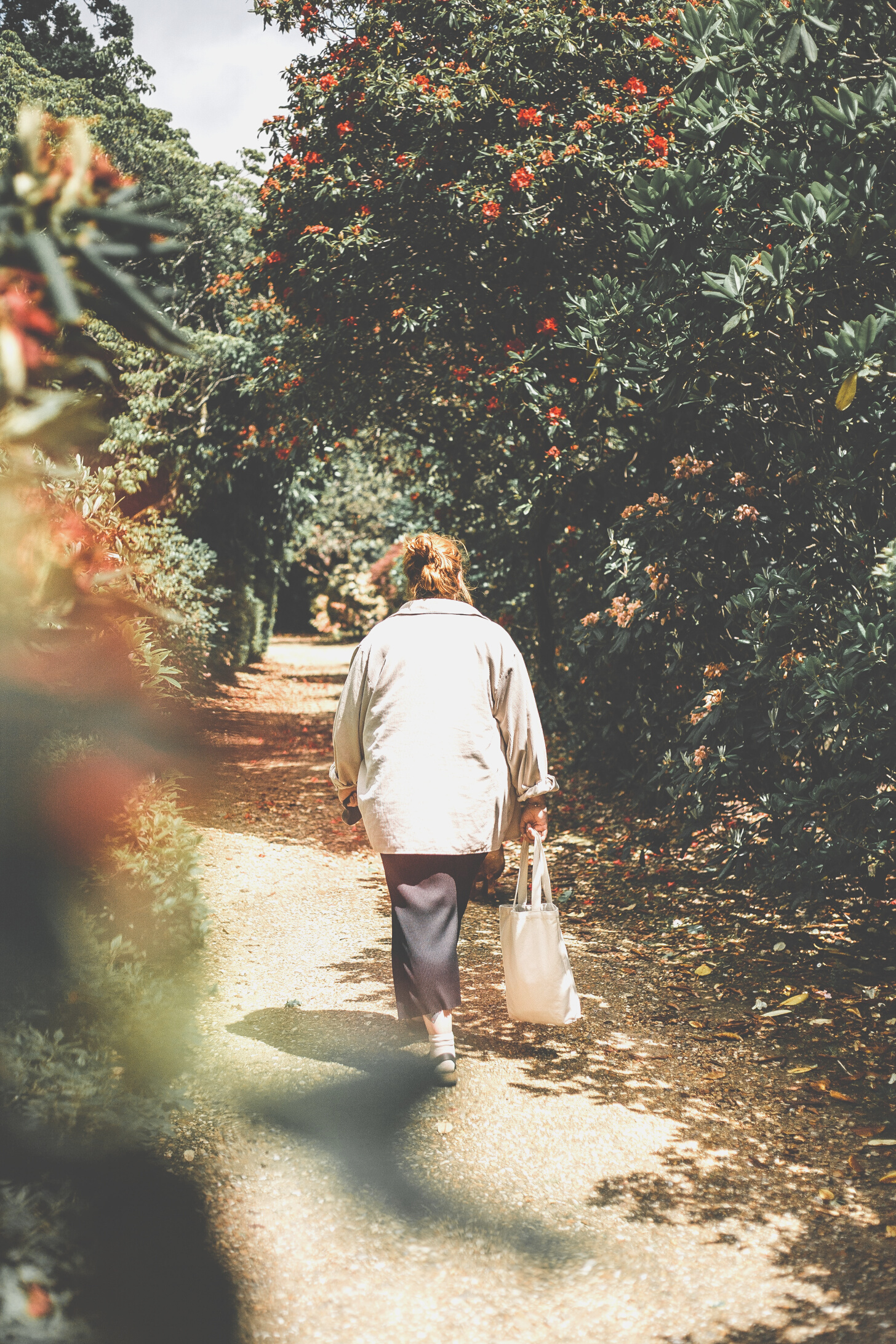 USING YOUR FEET
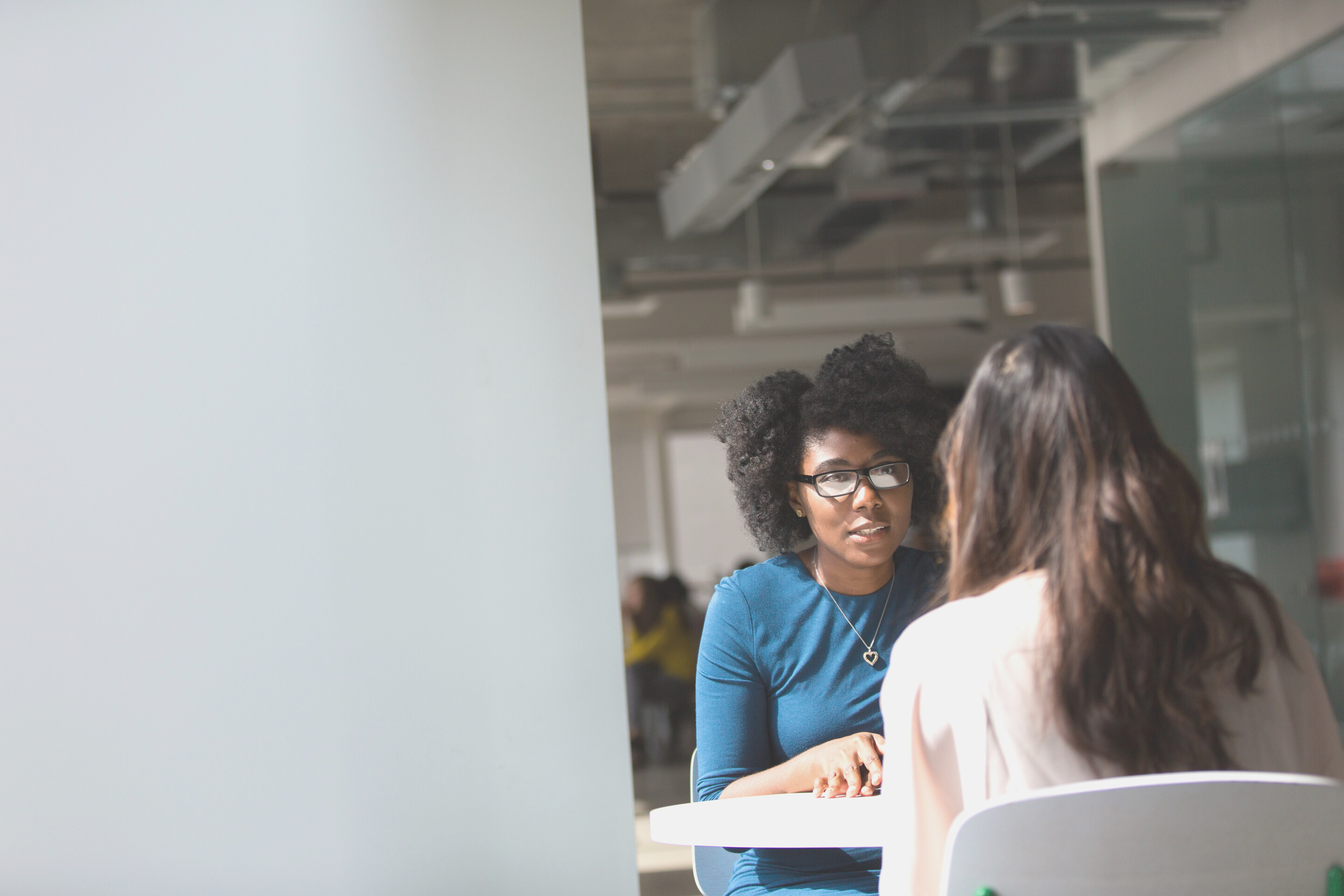 USING YOUR MOUTH AND EARS
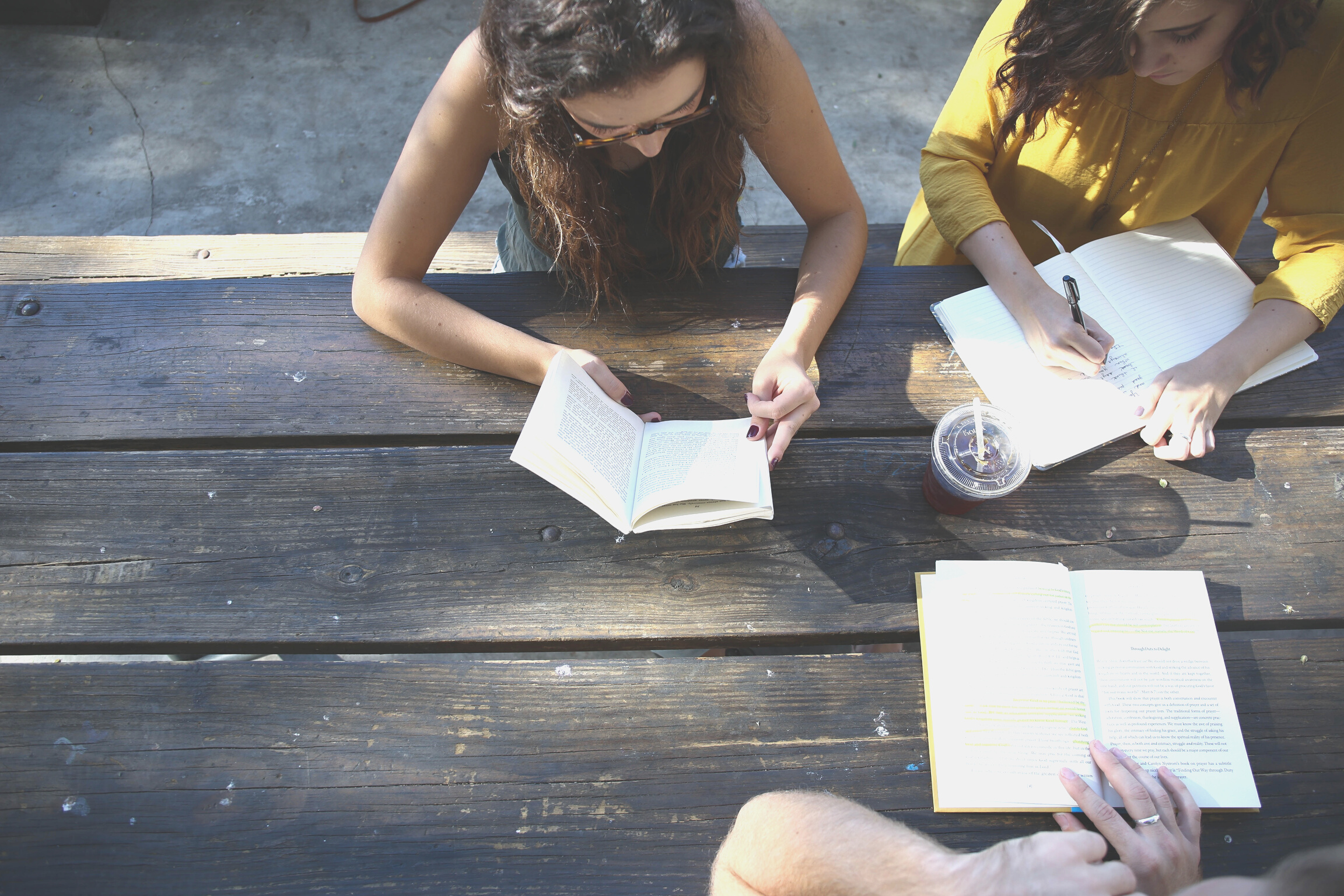 USING YOUR MIND
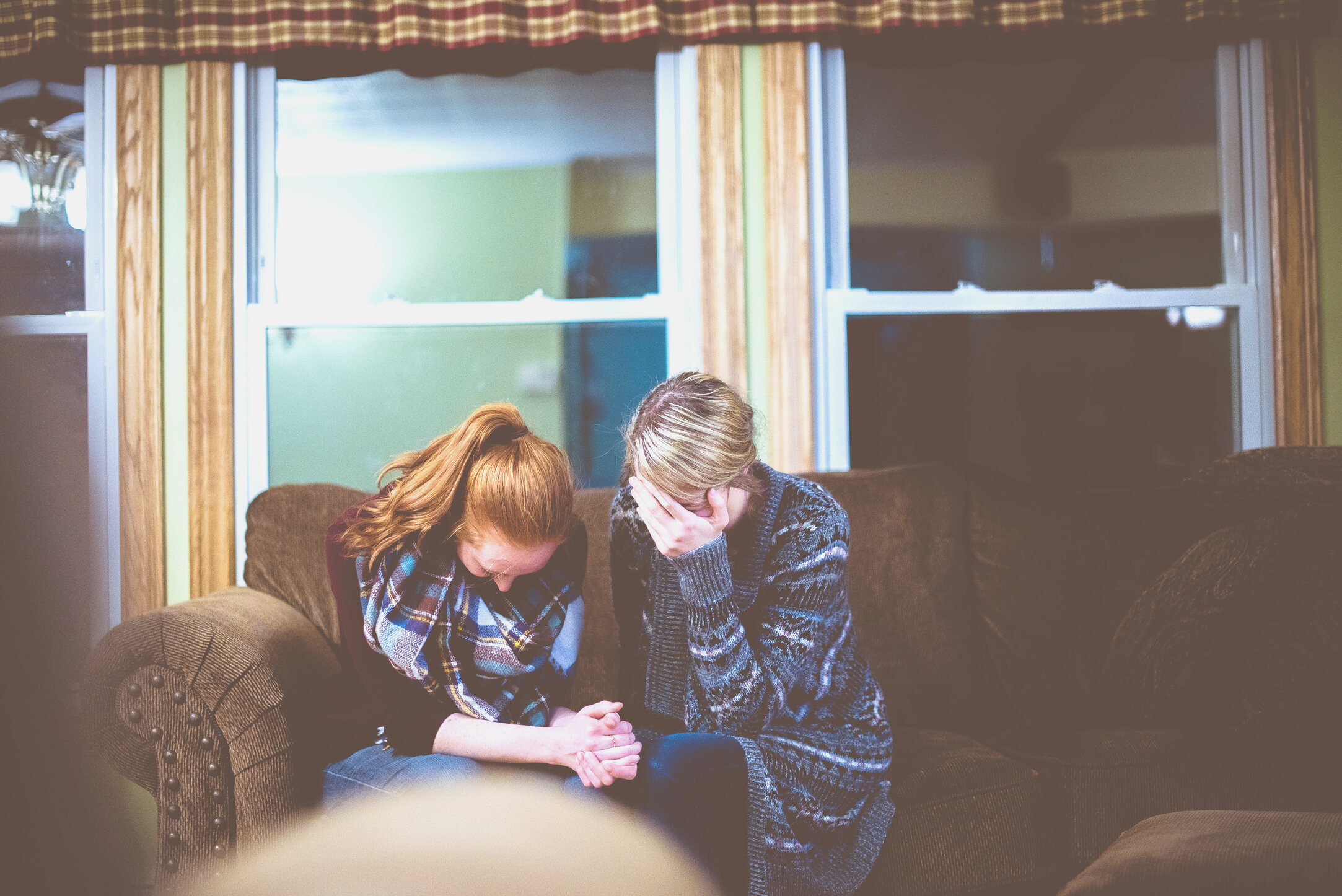 USING YOUR HEART
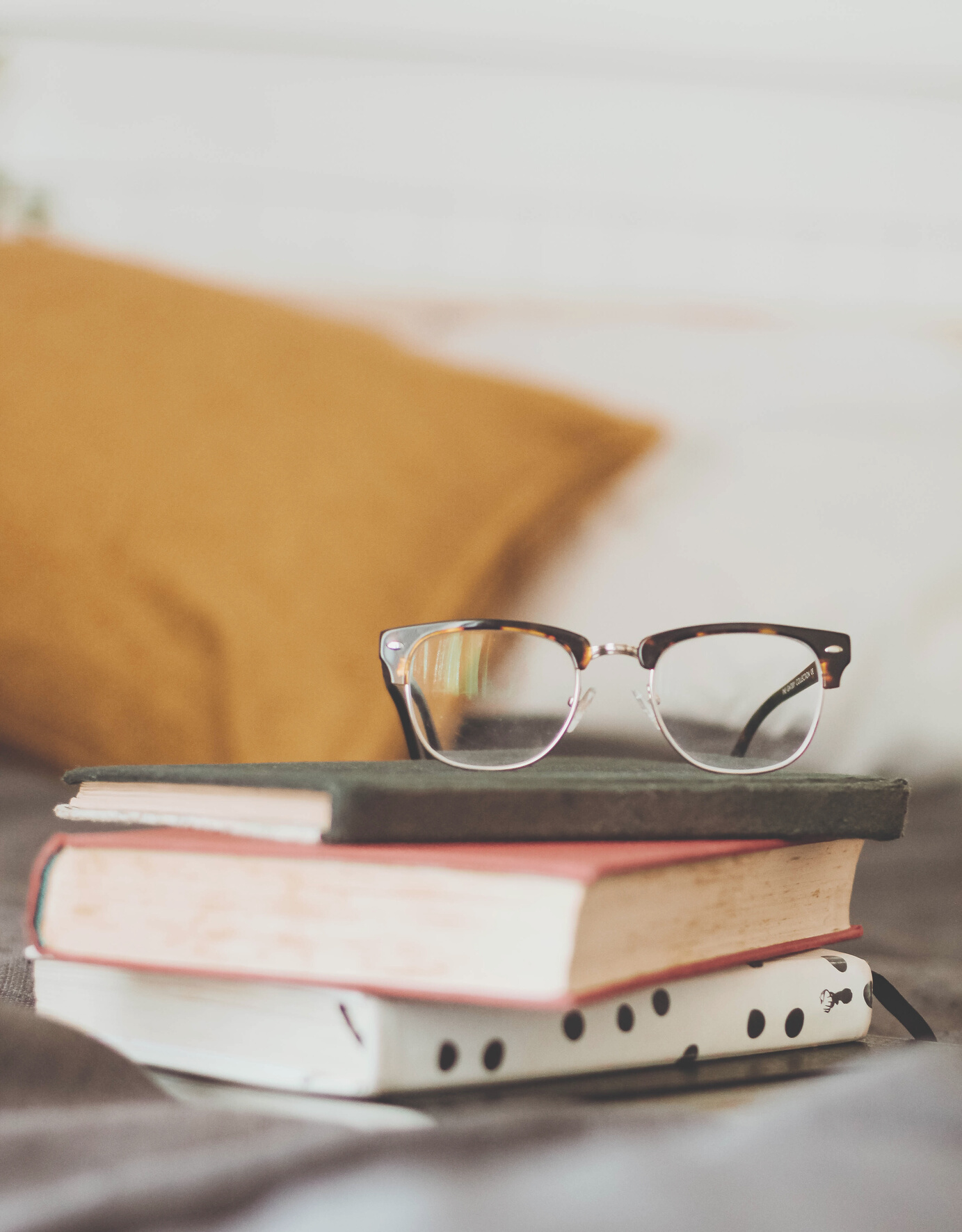 USING YOUR EYES
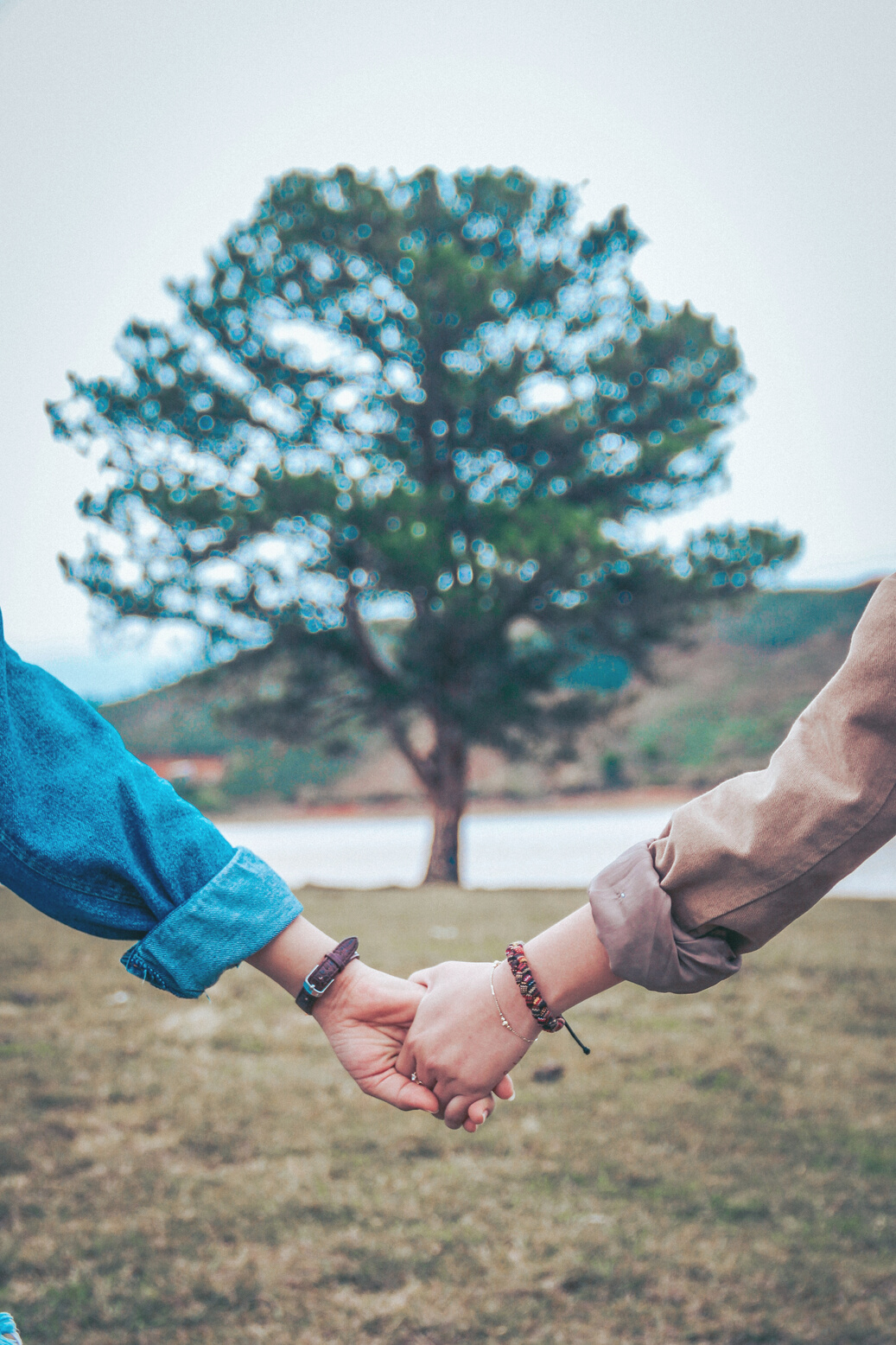 What can we do to get alongside each other and demonstrate Christ's love as we care for one another?
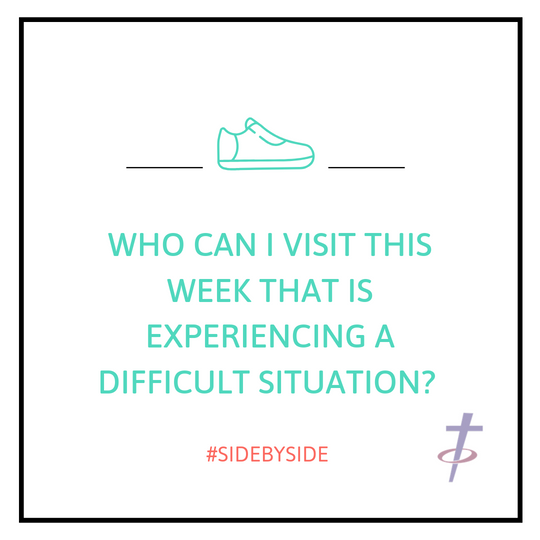 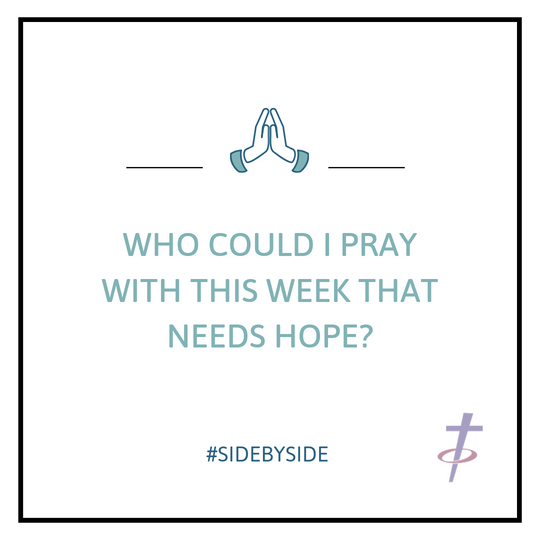 Caring for Each Other prompt cards
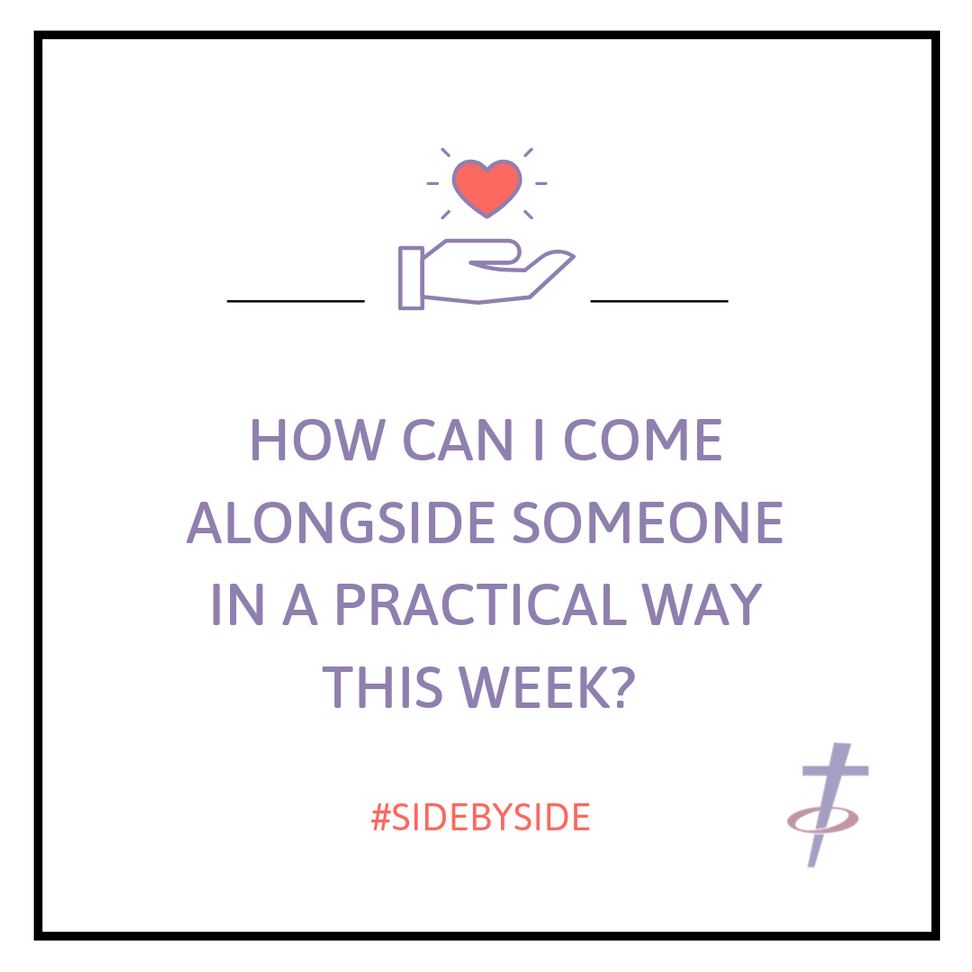 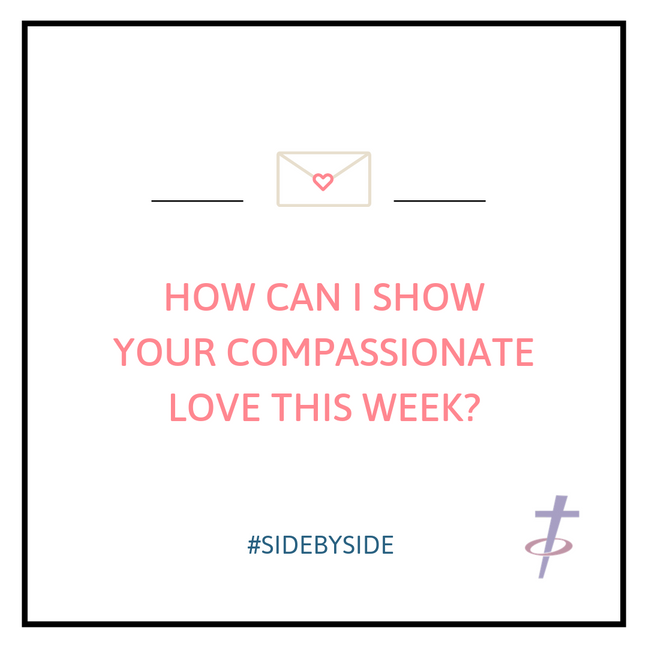 inspirations 2020-22
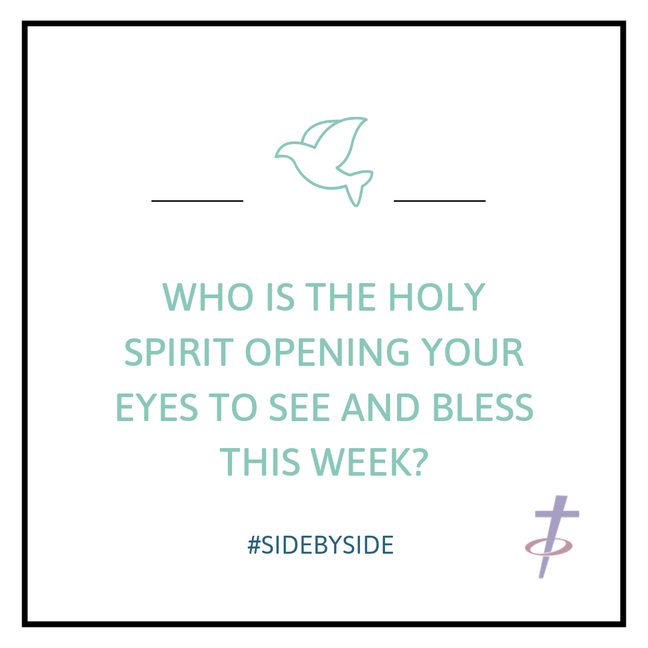 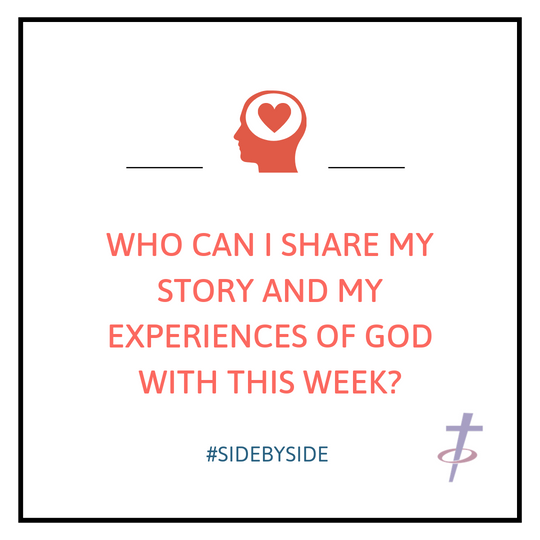